Applied Research & Evaluation Branch
TEAM-BASED CARE TO IMPROVE BLOOD PRESSURE CONTROL AN IMPLEMENTATION RESOURCE FOR COMMUNITY PREVENTIVE SERVICES TASK FORCE FINDINGS
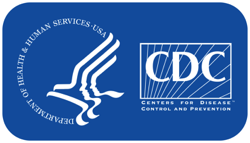 Centers for Disease Control and Prevention
National Center for Chronic Disease Prevention and Health Promotion
Division for Heart Disease and Stroke Prevention
Disclaimer: The contents of this presentation do not necessarily represent the official position of the Centers for Disease Control and Prevention and should not be construed to represent any agency determination or policy
There are speaker’s notes in this presentation.
[Speaker Notes: CDC’s Division for Heart Disease and Stroke Prevention team-based care implementation resource webpage provides state and local health department leaders with information, tools, and resources to integrate this strategy into their respective health systems. The webpage complements findings from the Community Preventive Services Task Force evidence review, which recommends using team-based care to improve blood pressure control among persons at risk or who struggle to control their blood pressure levels. 

The purpose of the implementation resource webpage is to inform audiences about the key factors and considerations involved when implementing this intervention into health systems. The following slides summarize the key information featured on the webpage.]
Team-Based Care
Team-based care (TBC) is a strategy implemented at the health system level. It aims to enhance patient care by having health professionals work collaboratively with the patient and their primary care provider. 
Health professionals may include nurse practitioners, pharmacists, community health workers (CHWs), dietitians, medical assistants, consulting clinicians, and other health professionals.
The Community Preventive Services Task Force (CPSTF) found that TBC is a cost-effective intervention to improve blood pressure control.
2
[Speaker Notes: What is team-based care?

Team-based care (TBC) is a strategy, implemented at the health system level, to enhance patient care by having health professionals work collaboratively with the patient and their primary care provider. The team includes the patient and the patient’s primary care provider (PCP), both of whom work in coordination with other health professionals, who may include nurses, pharmacists, community health workers, dietitians, medical assistants, consulting clinicians, physician assistants, pharmacy technicians, occupational therapists, social workers, community paramedics, and other health professionals. 

Uncontrolled high blood pressure is a preventable risk factor for cardiovascular disease and stroke and a major driver of health care costs. The Community Preventive Services Task Force (CPSTF) recommends team-based care to improve blood pressure control, based on strong evidence of effectiveness in improving the proportion of patients with controlled blood pressure and in reducing systolic and diastolic blood pressure (SBP and DBP). Findings provide strong evidence of effectiveness for team-based care organized primarily with nurses and pharmacists working in collaboration with primary care providers, patients, and other professionals. Evidence also demonstrates meaningful improvements in blood pressure control for Black or African American and Hispanic or Latino patients. When implemented by health care providers serving racial and ethnic minority patients, interventions are likely to advance health equity. 

The CPSTF found team-based care to improve blood pressure control is cost-effective. Systematic review evidence shows the median cost per quality-adjusted life year (QALY) gained for team-based care is $24,472, which is below a conservative threshold of $50,000.]
Team-Based Care: Strategies
3
[Speaker Notes: When implementing TBC, team members strategically redistribute and share responsibilities to support the care plan developed by the patient and their primary care provider. Strategies used when implementing TBC to improve blood pressure control include the following:

 Patient Follow-Up: Team members can support patients after their visits with their PCP. This could include designing or facilitating use of a patient self-management plan, using technology to regularly communicate with patients and to improve adherence to their self-management plans, and regularly confirming appointments and treatment plans.

 Medication Management: Achieving blood pressure control often requires adjusting the doses of medications to find the right fit for the patient. Qualified team members may support this process by making recommendations to the PCP or independently managing medications. Pharmacists may engage in medication management by using the Pharmacists’ Patient Care Process and Collaborative Practice Agreements to implement collaborative drug therapy management (CDTM).

 Medication Adherence Support: Patients may face barriers to taking their medications as prescribed or following their self-management plan. Team members can help patients improve adherence to medications by identifying and working to address these barriers with education and coaching. CPSTF recommends tailored pharmacy-based interventions to improve medication adherence.

 Self-Management Support: Lifestyle changes, including adopting a healthy diet, increasing physical exercise, maintaining a healthy weight, and not smoking, can be difficult to achieve and maintain. Team members can support and empower the patient to take an active role in their high blood pressure control. Strategies include health behavior counseling, coaching, and education.

 Self-Measured Blood Pressure (SMBP): Patients may benefit from regular use of personal blood pressure monitoring devices to assess and record blood pressure, typically at home. CPSTF recommends SMBP interventions and SMBP interventions when combined with additional support to improve blood pressure control outcomes. Team members can collaborate to educate, train, and support patients’ regular use of SMBP devices.]
Interventions
The Community Guide findings recommend four interventions to facilitate the successful implementation of TBC: 
Facilitate communication and coordination of care support among team members. 
Enhance the use of evidence-based guidelines by team members.
Establish regular, structured follow-up mechanisms to monitor patients’ progress and schedule additional visits as needed.
Actively engage patients in their own care.
4
[Speaker Notes: The Community Guide findings recommend four interventions that incorporate the strategies to facilitate the successful implementation of TBC. 
 Facilitate communication and coordination of care support among team members. 
 Benefits: Patients engaged in TBC receive consistent messaging, and team members can support improved patient care and distribute team member workload. This may reduce provider burnout. 
 Enhance the use of evidence-based guidelines by team members.
 Benefits: Guideline-directed treatment can improve management of high BP, and applying standardized, evidence-based treatment protocols supports consistency in care across diverse patient groups.
 Establish regular, structured follow-up mechanisms to monitor patients’ progress and schedule additional visits as needed.
 Benefits: Structured and timely follow-up improves adherence to hypertension self-management plans for patients, increases frequency of patient contact, and thereby may help overcome clinical inertia.
 Actively engage patients in their own care.
 Benefits: Individuals that are empowered and equipped to engage in their own hypertension care are more likely to know their BP numbers, take medications as prescribed, and engage in healthy lifestyle changes.]
IMPLEMENTATION RESOURCES & TOOLS
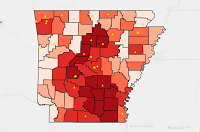 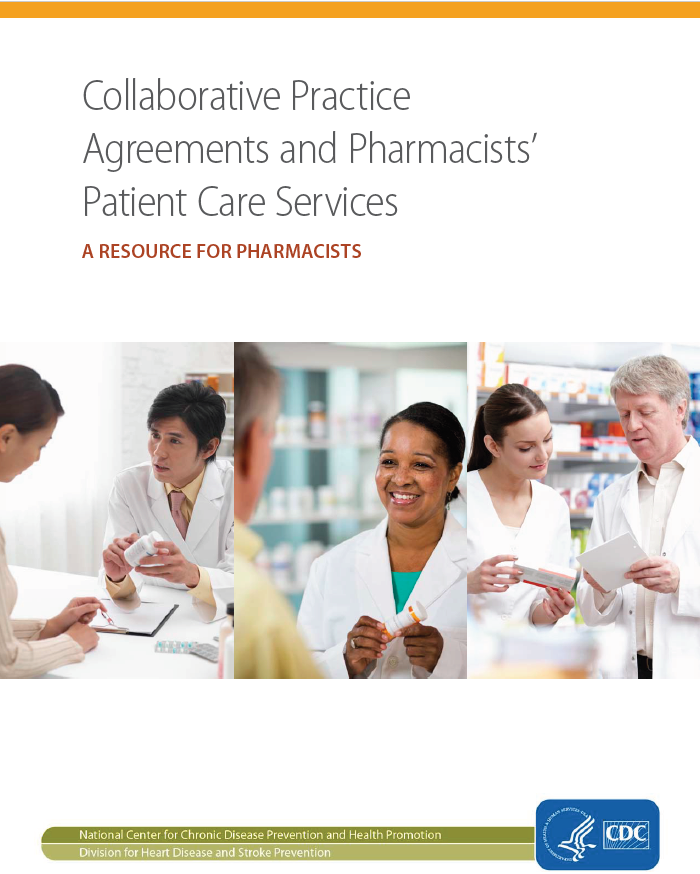 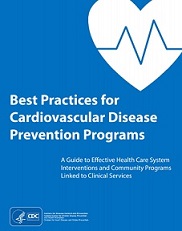 5
[Speaker Notes: State and local health departments and public health practitioners play an important role in promoting and supporting evidence-based strategies for this health system–level intervention. With the Identify-Assess-Act framework, state and local health departments can use specific tools and resources to accomplish their respective implementation goals and address challenges that arise along the way. The following list includes implementation resources and tools to use during each stage of the framework. For more information, please use the links included on the webpage.

Identify patient populations/communities disproportionately affected by hypertension. 
CDC’s Interactive Atlas of Heart Disease and Stroke 
GIS Index Map 

Assess facilitators and barriers to implementation. 
CDC Health Systems Scorecard
Community Health Worker Toolkit 
Creating Community-Clinical Linkages Between Community Pharmacists and Physicians: A Pharmacy Guide

Act to implement interventions and strategies. 
Integrating Community Health Workers on Clinical Care Teams and in the Community 
Collaborative Practice Agreements Guide
Hypertension Management Program Toolkit]
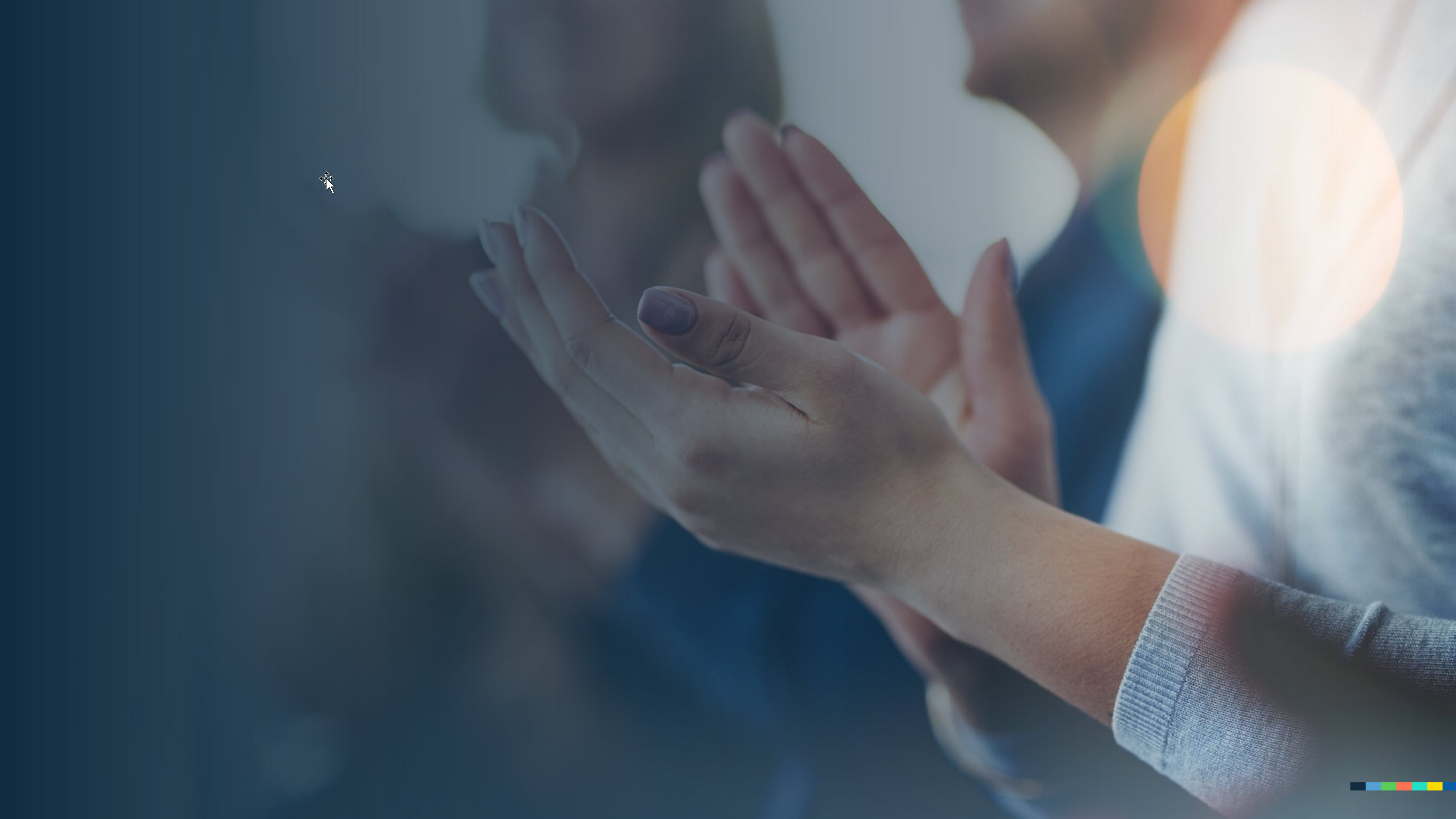 Thank You
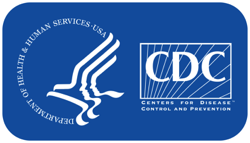 Centers for Disease Control and Prevention
National Center for Chronic Disease Prevention and Health Promotion
Division for Heart Disease and Stroke Prevention
The findings and conclusions in this report are those of the authors and do not necessarily represent the official position of the Centers for Disease Control and Prevention.